Муниципальное казенное дошкольное образовательное учреждение  
«Детский сад №3 п. Теплое»
Консультация для родителей «Труд в природе»+ виртуальная выставка  «Наши дети трудятся»
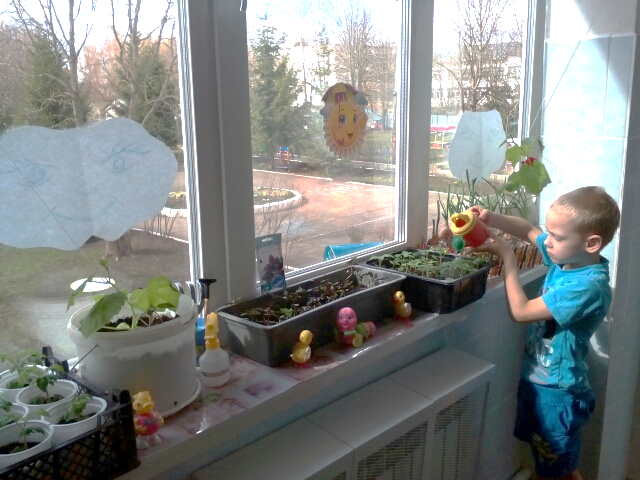 Подготовил воспитатель старшей группы: 
Игнатова Алла Михайловна
В. Сухомлинский в книге «Сердце отдаю детям» отмечал, что трудовая жизнь в годы детства — одно из важных условий формирования гармоничного человека. Необходимо, чтобы, живя с детства в труде и с трудом, маленький человек чувствовал потребность в другом человеке именно для совместной работы, для творчества. Выдающийся педагог советовал не бояться затмить солнце золотого детства тем, что ребенку будет трудно, что он, напрягая свои усилия, сделает больше, чем казалось, может. Сделав более, ребенок впервые переживает гордость за себя, словно открывает в себе новые возможности, видит себя глазами других людей.     Итак, главная задача семьи — так организовать свой уклад жизни и деятельность ребенка в семье, чтобы самостоятельный труд имел на него максимальное воспитательное воздействие.
Главными качествами, которые мы должны воспитывать у детей, должны быть любовь к труду, уважение к труженикам, готовность выполнять любую нужную для общества работу. Труд должен стать жизненной потребностью маленького гражданина.     В дошкольном возрасте детям посильны четыре вида труда: самообслуживание, хозяйственно-бытовой труд, труд в природе, ручной труд.     Труд в природе способствует  развитию наблюдательности, любознательности детей, воспитывает у них интерес к сельскохозяйственному труду и уважение к людям, которые им занимаются. Труд в природе помогает воспитать любовь к ней. Любить природу — это значит воссоздавать и приумножать богатство нашей Родины, бережно относиться к живому, к результатам труда.     Наряду с наблюдениями труда окружающих, большое место занимает собственная трудовая деятельность ребенка. Детские
сады имеют природные уголки, огороды, цветники, плодово-ягодные участки, где дети могут освоить трудовые навыки.  Дети овладевают простейшими практическими навыками обращения с сельскохозяйственным инвентарем, усваивают приемы ухода за растениями, получают много сведений о росте и развитии растений.     Труд детей в природе создает благоприятные условия для физического развития, совершенствует движения, стимулирует действие разных органов, укрепляет нервную систему. В этом труде, как ни в каком другом, сочетаются умственные и волевые усилия.     Большое значение имеет труд в природе для умственного и сенсорного развития детей.      Систематическая коллективная работа объединяет ребят, воспитывает у них трудолюбие и ответственность за порученное дело, доставляет им удовольствие и радость.
Воспитание трудолюбия у ребенка – это сложная и многоплановая задача. Ребенок, умеющий справляться с домашней работой, в дальнейшем будет более легко справляться и с различными жизненными трудностями. Привычка к труду делает ребенка ответственным, значимым, самостоятельным. А вот отсутствие желания и умения что-то делать по дому являются признаком инфантильности и эгоизма.     Самые частые ошибки родителей:- Ироническое, пренебрежительное отношение к труду ребенка. -  Стремление родителей все сделать самим, этому способствует нехватка времени и нежелание переделывать работу за ребенком.- Приучение к труду силой. Не часто, но все же случается, что родители слишком требовательны к ребенку. Они не только дают ему слишком много работы, но и заставляют его делать все идеально. – Нежелание родителей помогать. Некоторые родители считают, что малыш должен до всего доходить «своим умом».
Что делать?1. Не запрещайте ребенку помогать вам.Наоборот, выразите радость и дайте понять ребенку, что без его помощи вам не обойтись. Если вы опасаетесь, что ваша квартира сильно пострадает после такой помощи, то давайте задания сами.2. Превратите домашнюю работу в игру.Если вы не хотите напрочь отбить желание ребенка вам помогать – не заставляйте его.  А просто превратите домашнюю работу в игру.Самое главное, чтобы ребенку было интересно.3. Еще одно очень важное правило – доверьте ребенку выполнять определенные вещи.Пусть у каждого в семье будут распределены обязанности.  Дайте малышу почувствовать себя полноценным помощником. 4. Объясняйте ребенку, что вы от него хотите.Нужно четко сформулировать, какую помощь вы хотите получить от ребенка. Не ругайте ребенка, если он не понимает, что вы хотите. Очень важно не повышать голос, не говорить приказным тоном, а спокойно просить ребенка о конкретной помощи.
5.  Самое главное – не забываем хвалить ребенка!Надо приучать малыша к тому, что помогая вам, он приносит пользу близким людям. Он должен испытывать гордость за то, что может самостоятельно выполнять какое-то задание. Постарайтесь малышу давать задания, которые у него лучше получаются.6. И последнее – не забывайте, что родители всегда являются примером для детей.Обратите внимание, с какими эмоциями, словами, настроением вы выполняете домашнюю работу. Старайтесь всем своим видом и поведением вызвать у ребенка желание вам помочь. Он должен понять, что это интересно.
виртуальная выставка  «Наши дети трудятся»
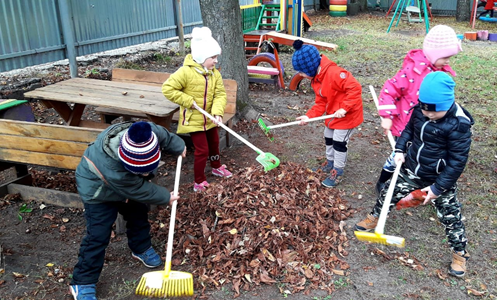 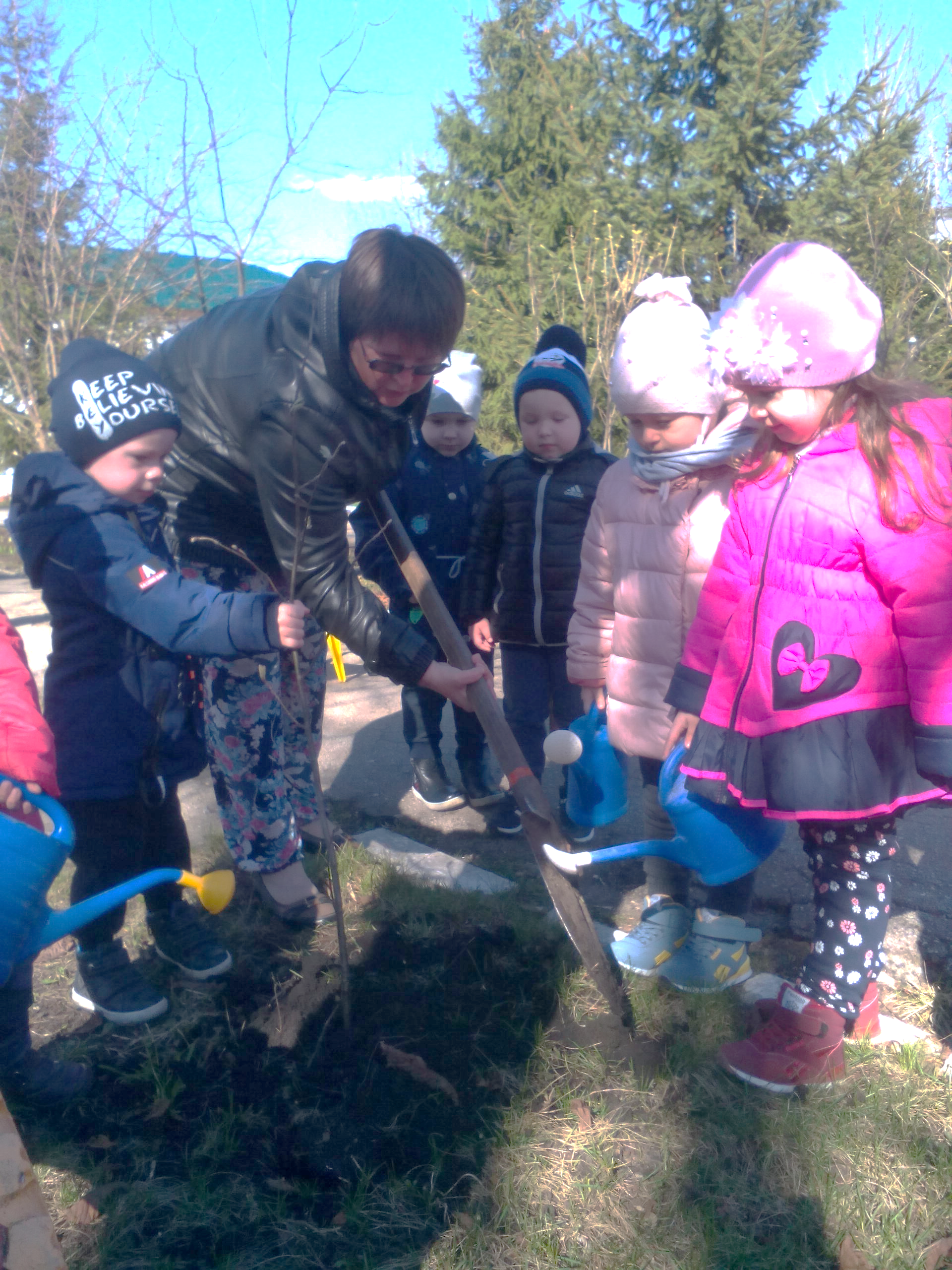 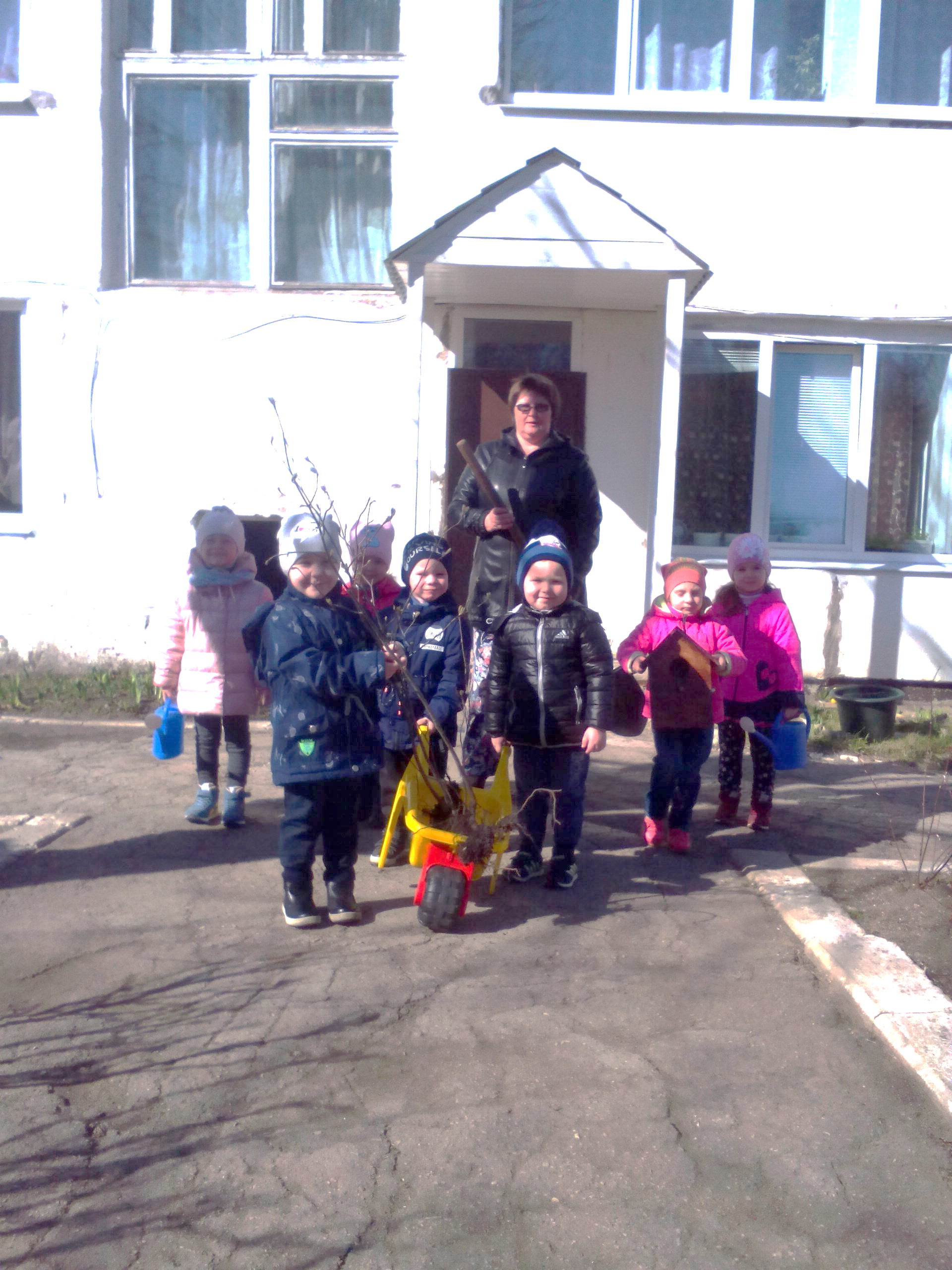 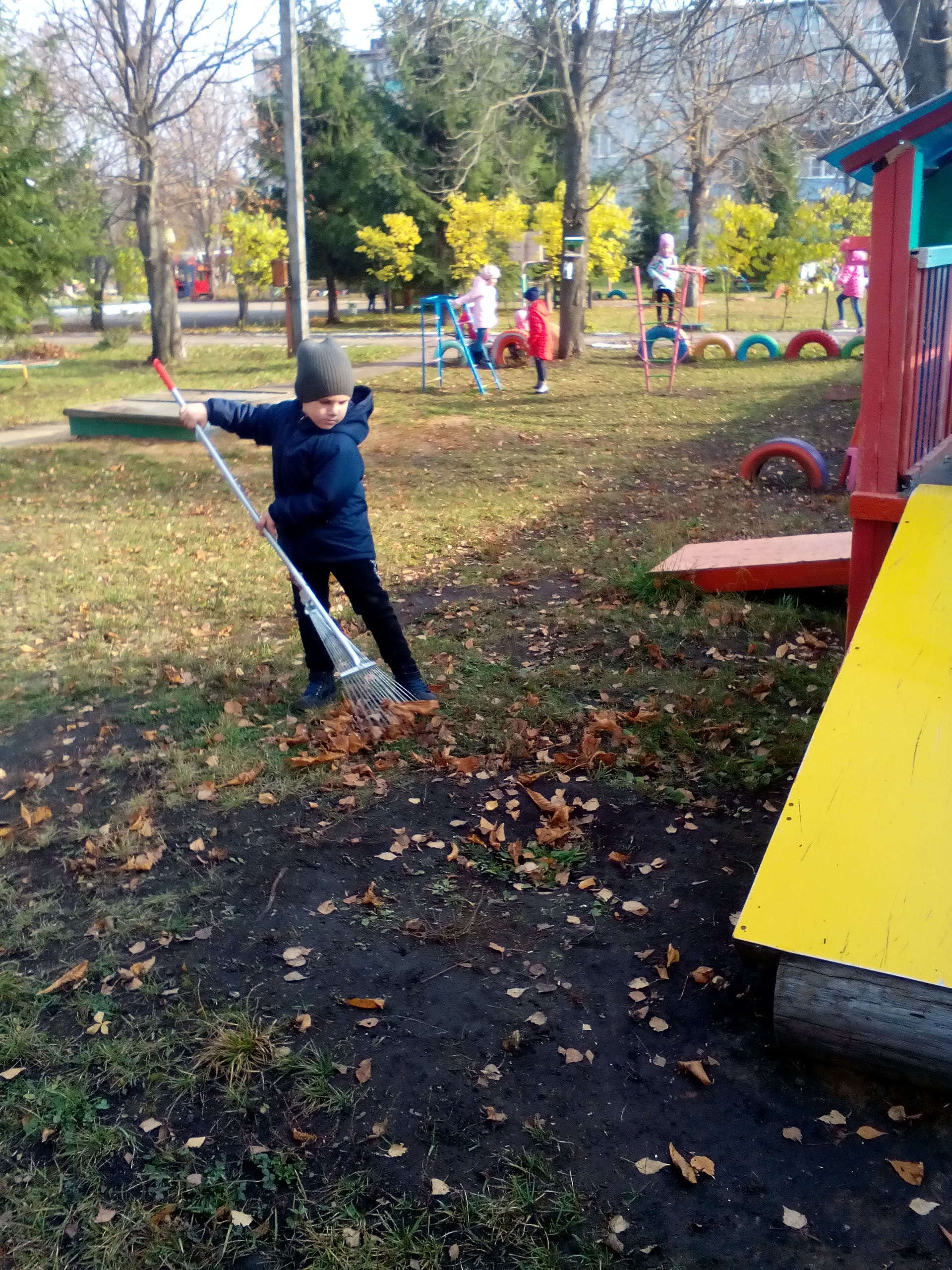 Уборка опавшей листвы.
Сажаем рябинки.
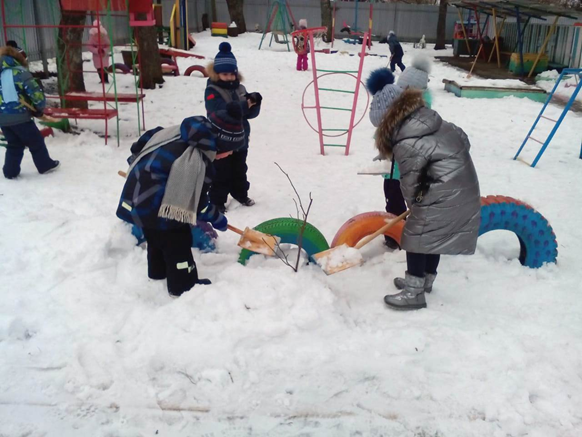 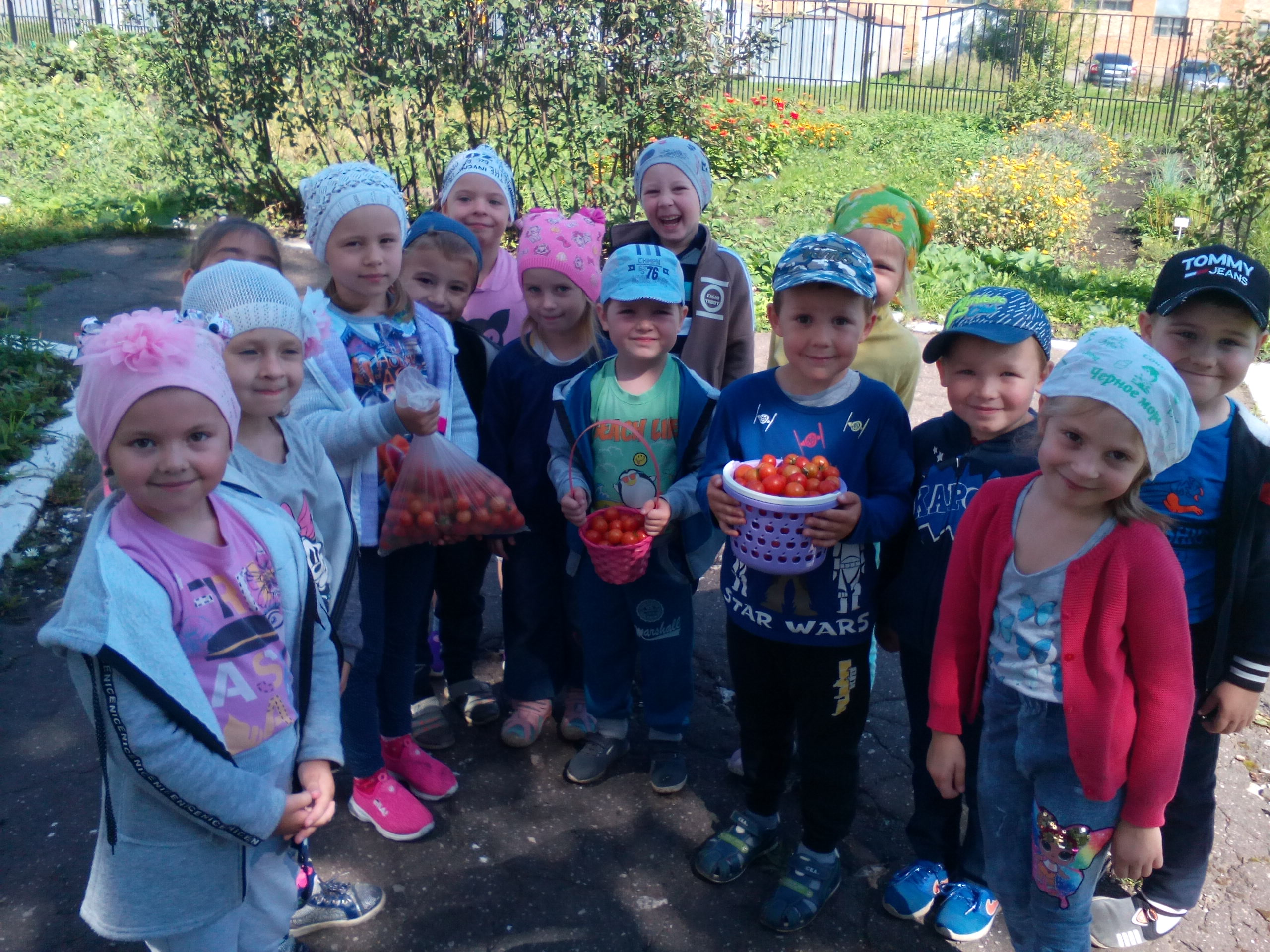 Утепляем снегом корни деревьев.
Наш урожай.
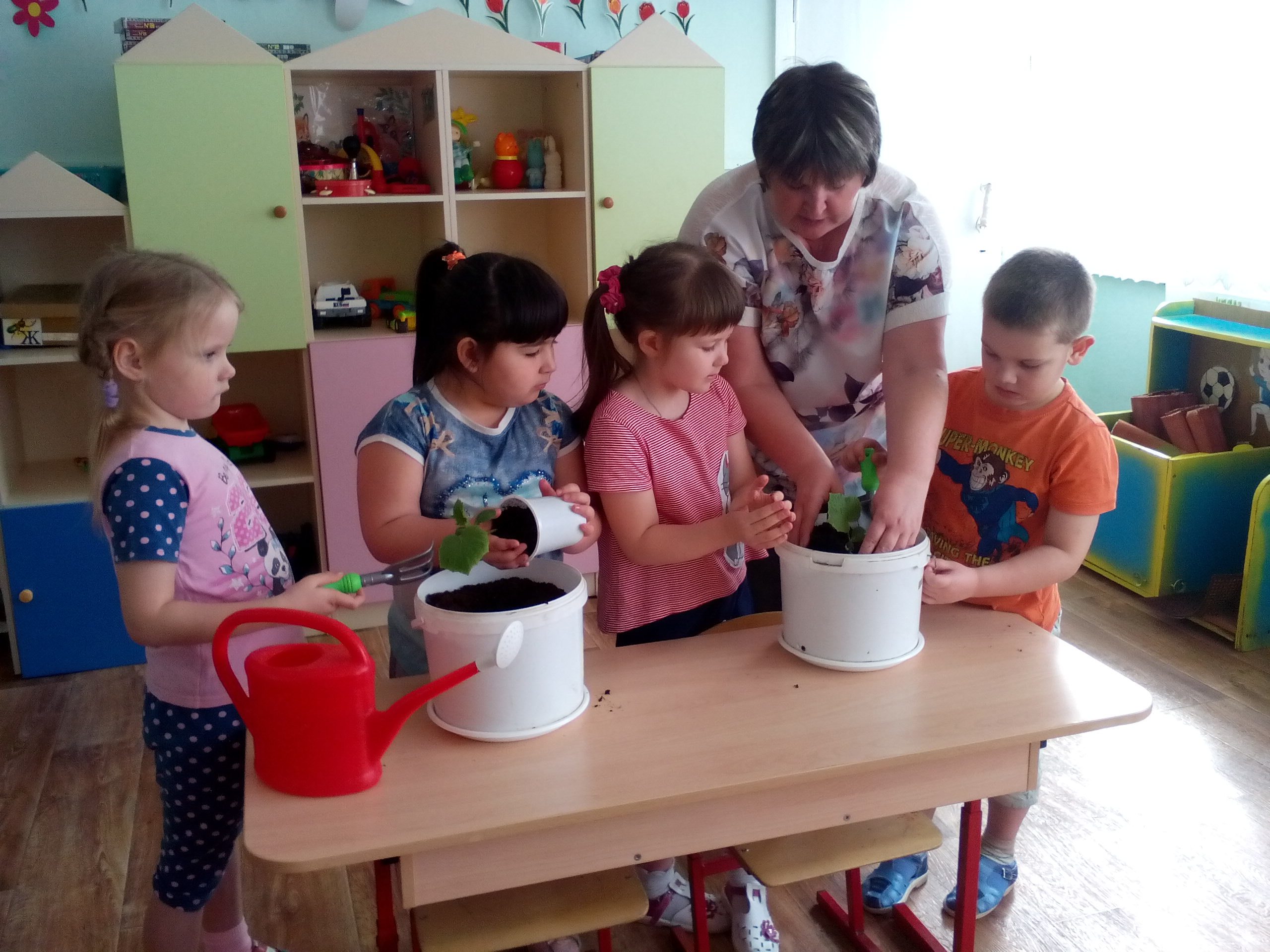 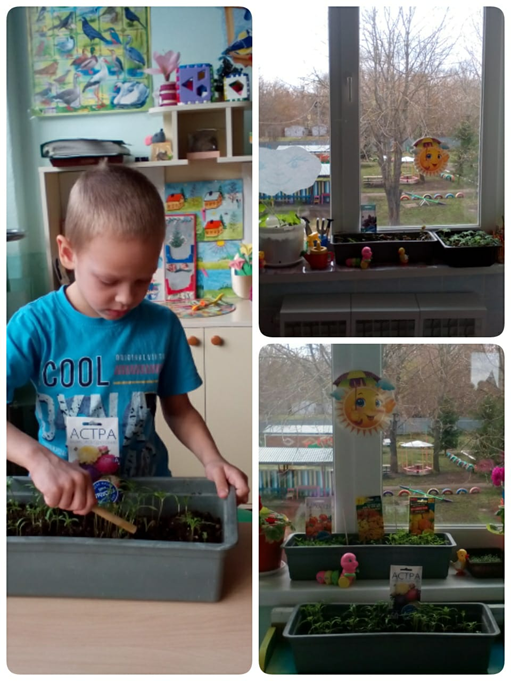 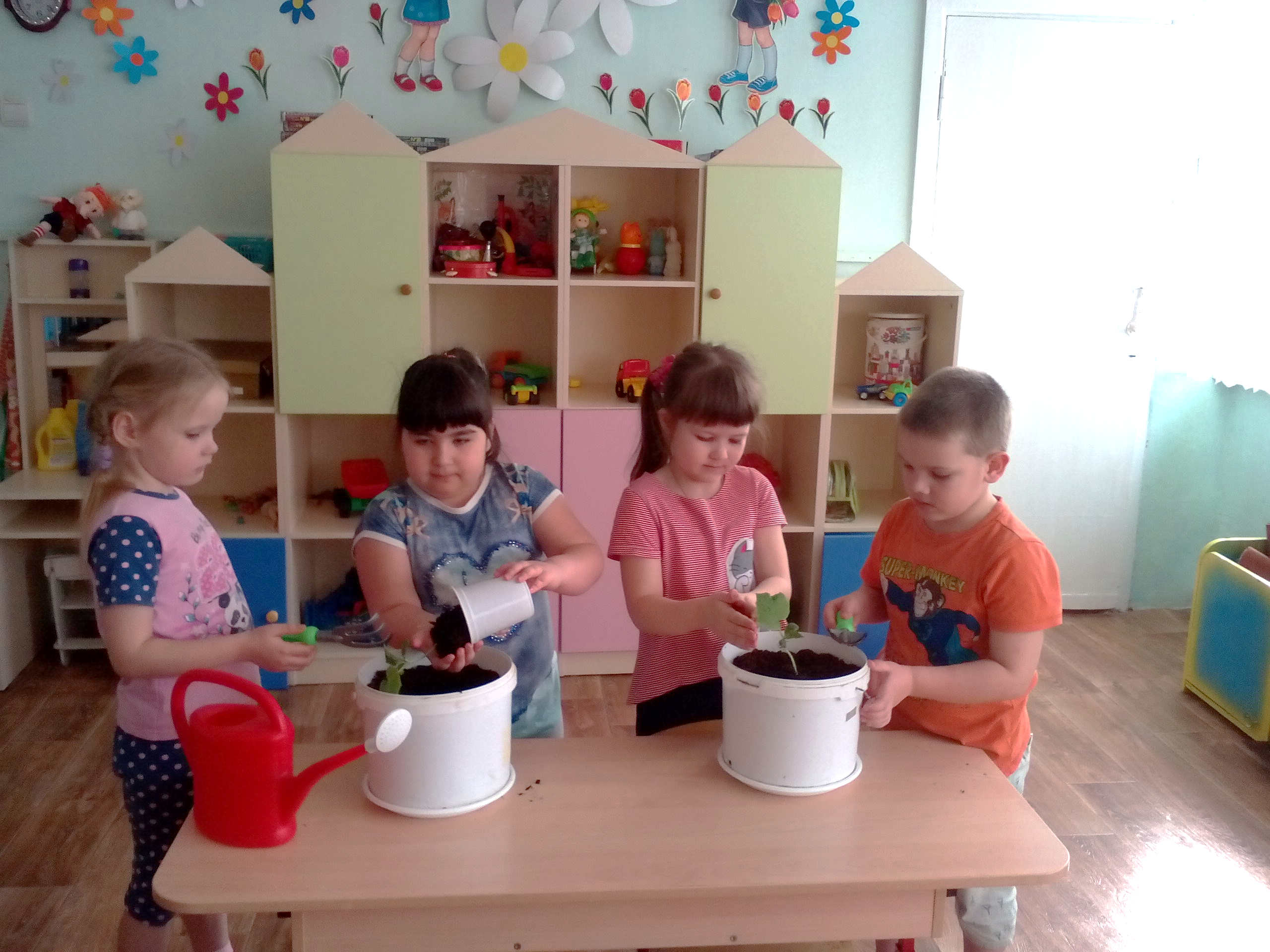 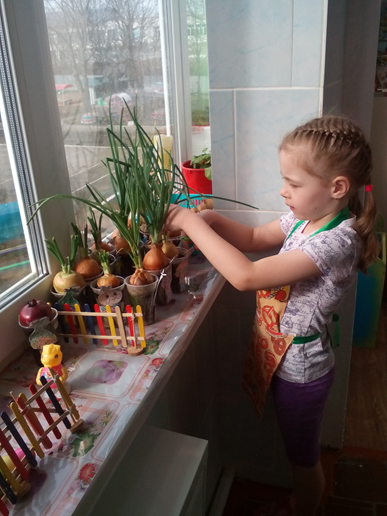 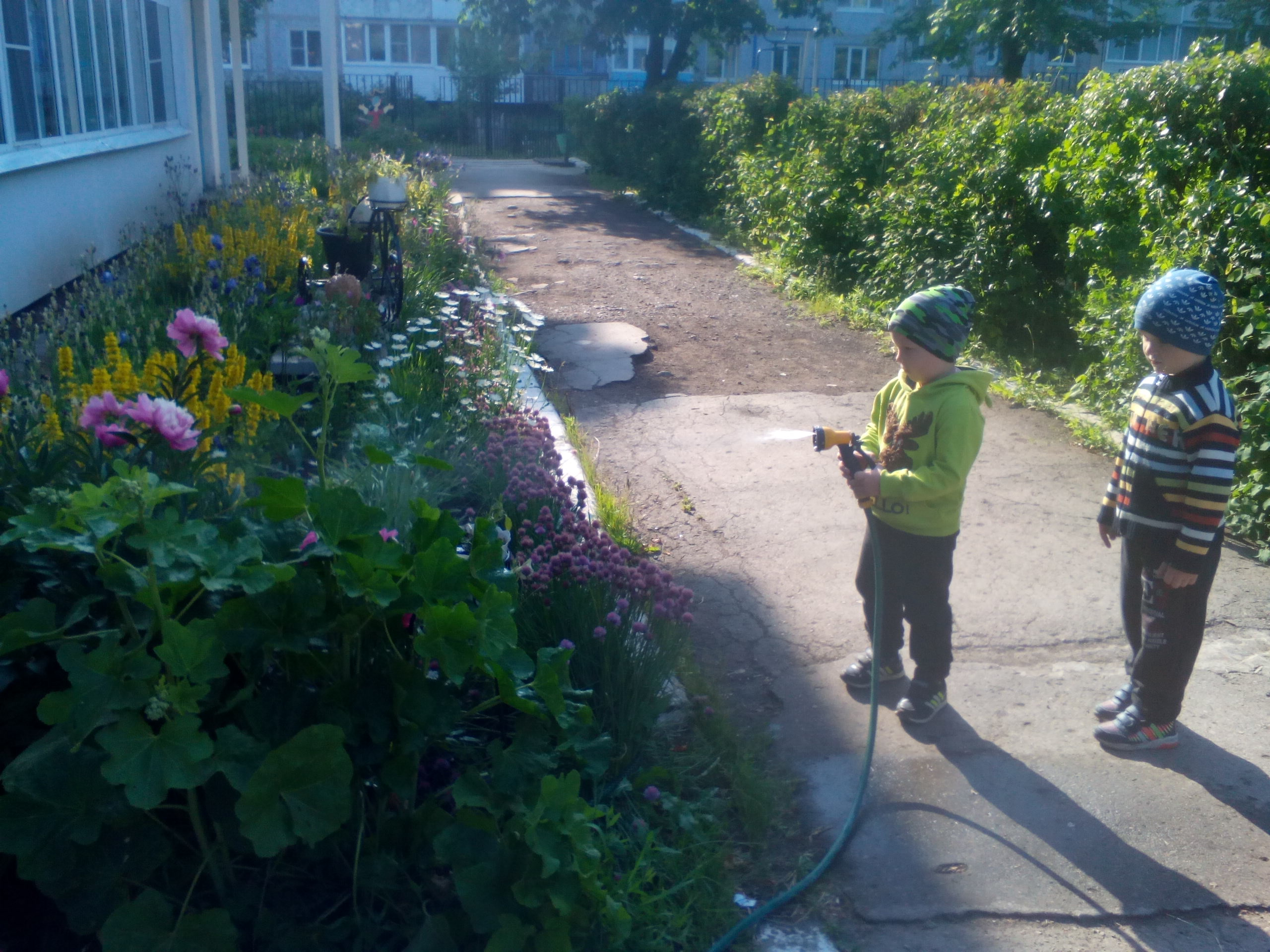 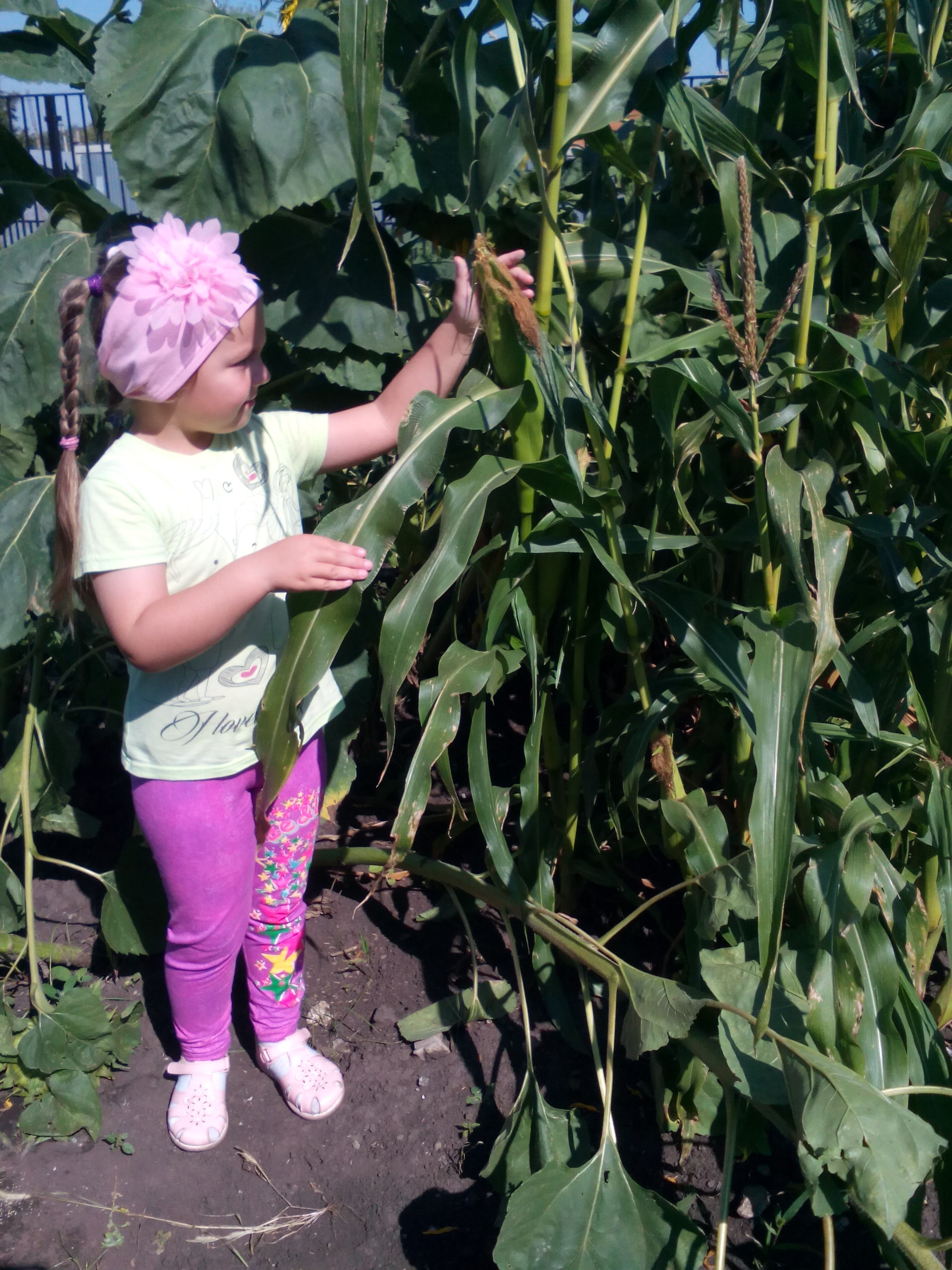 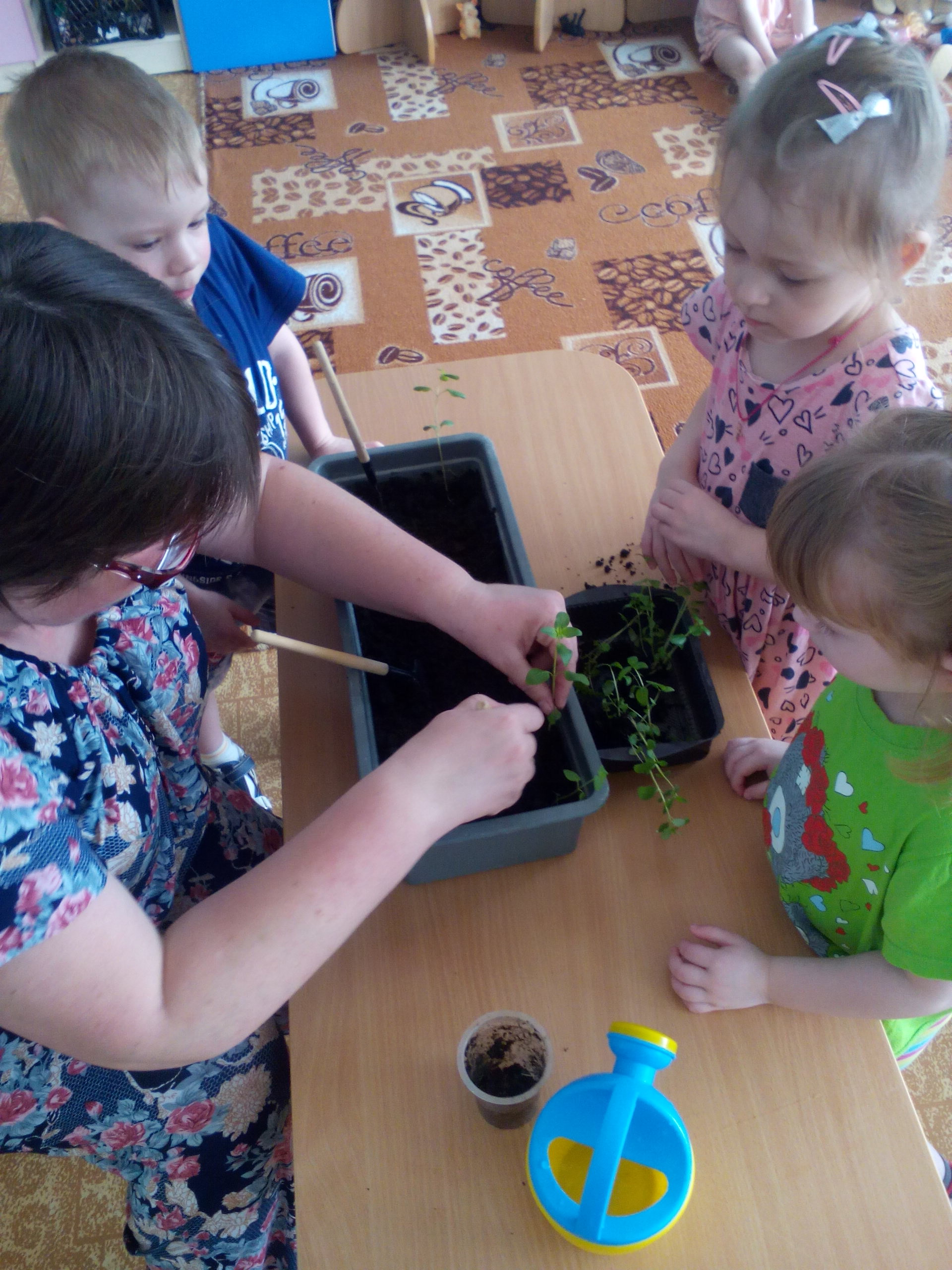 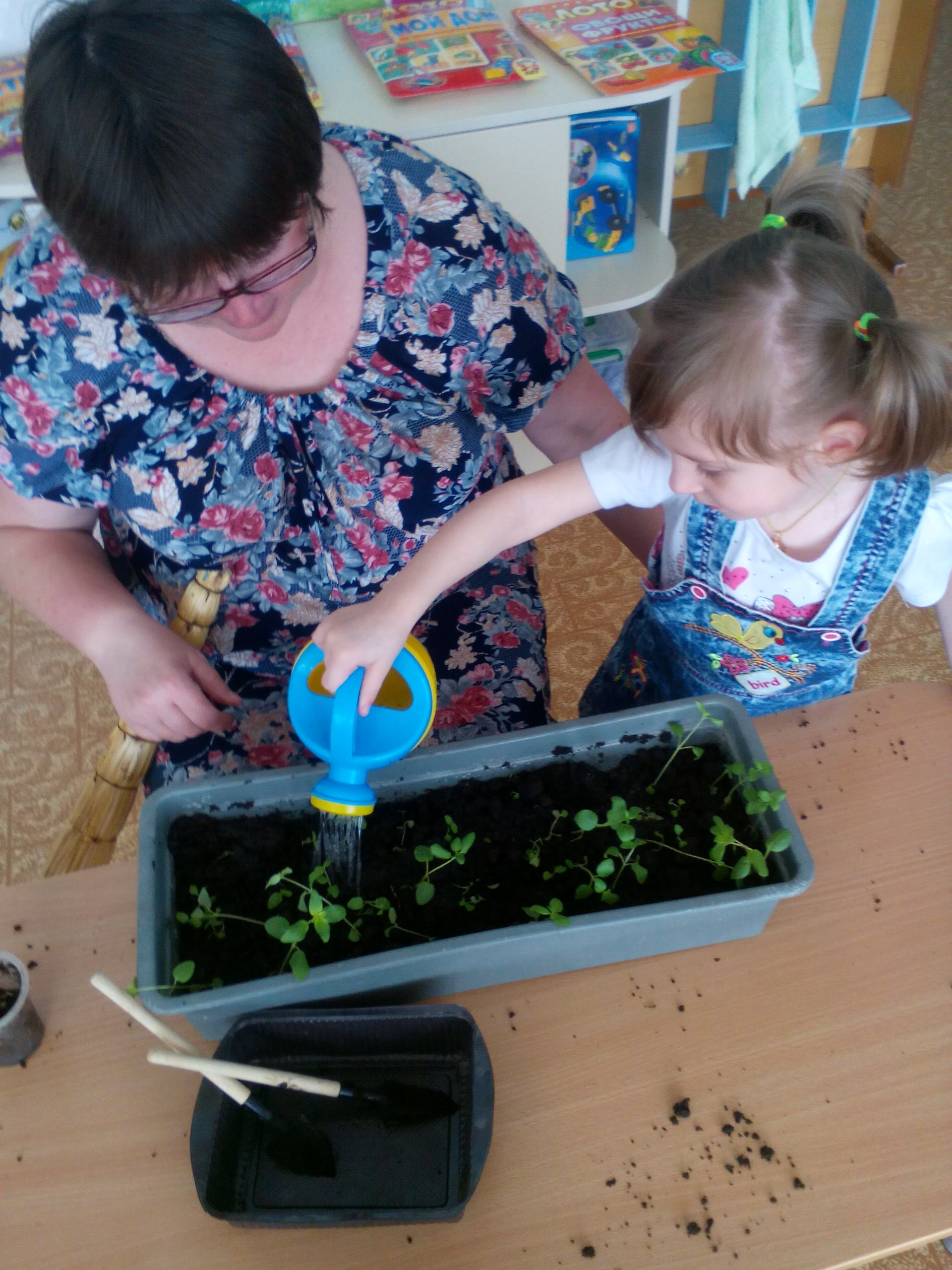 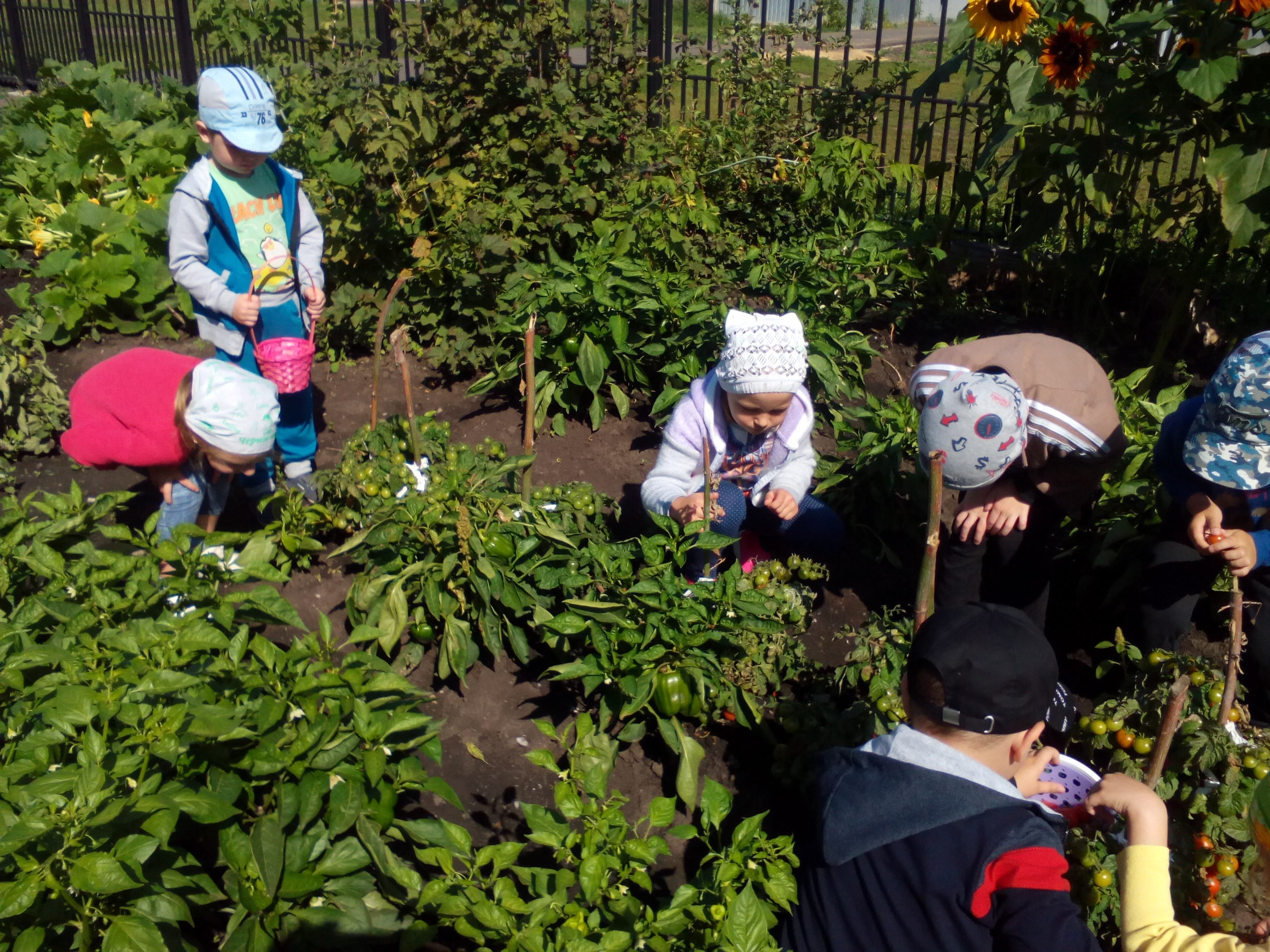 Труд в природе на самоизоляции.
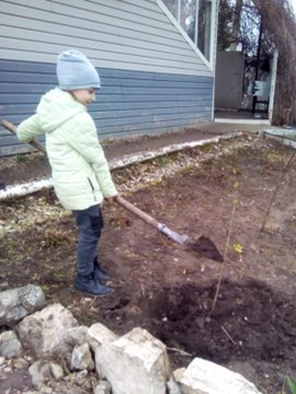 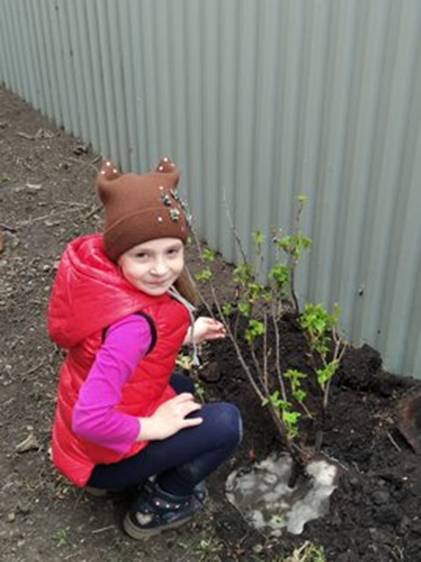 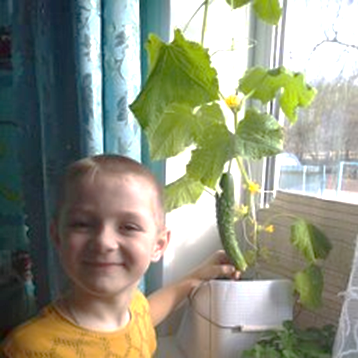 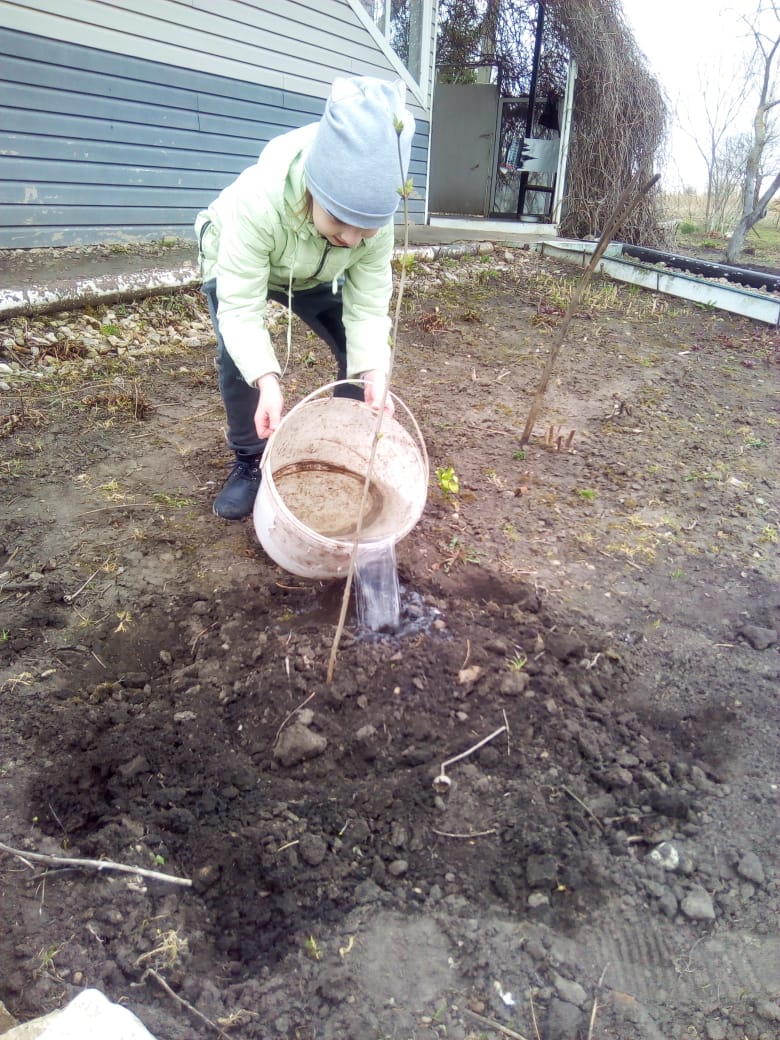 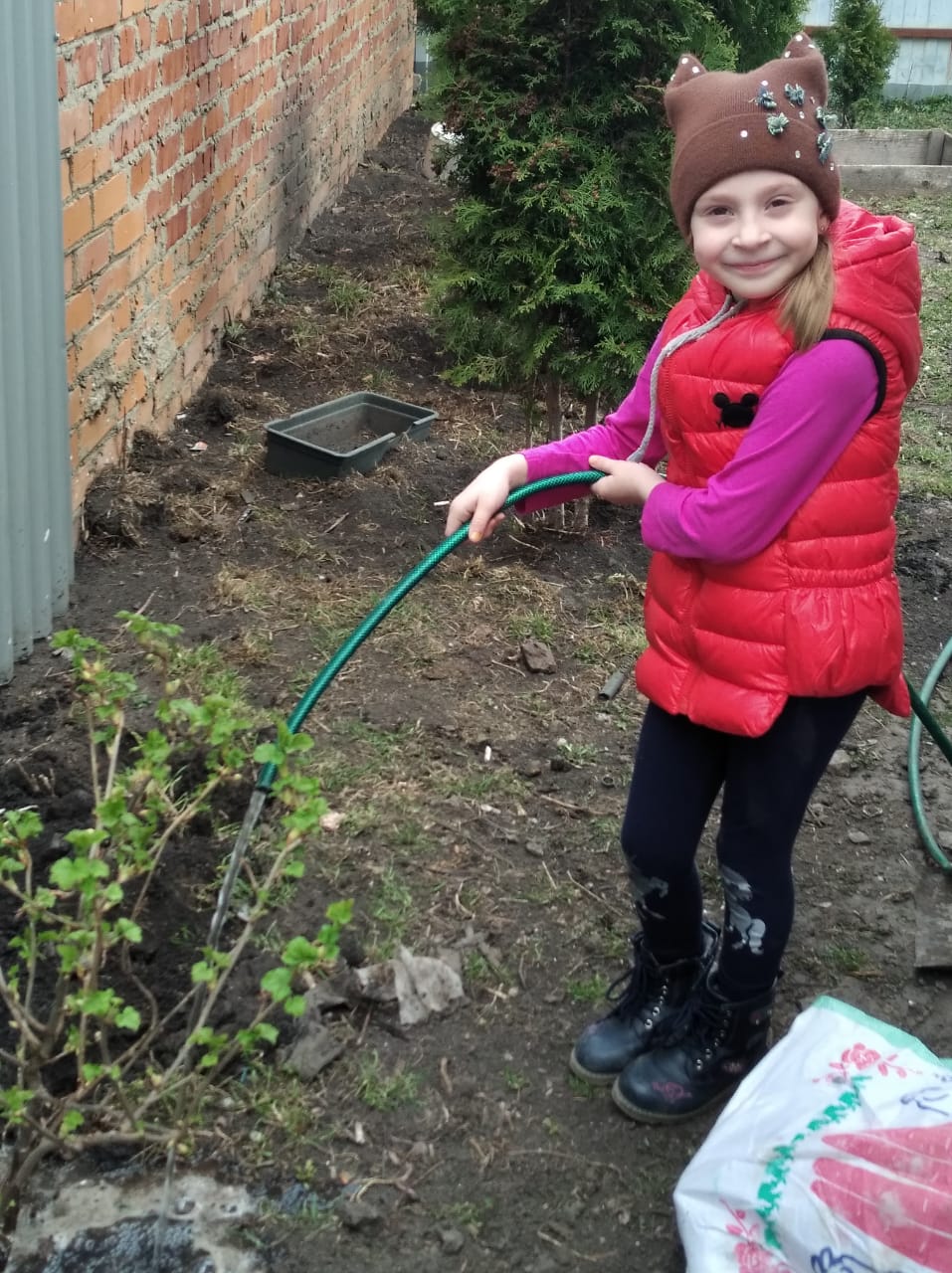 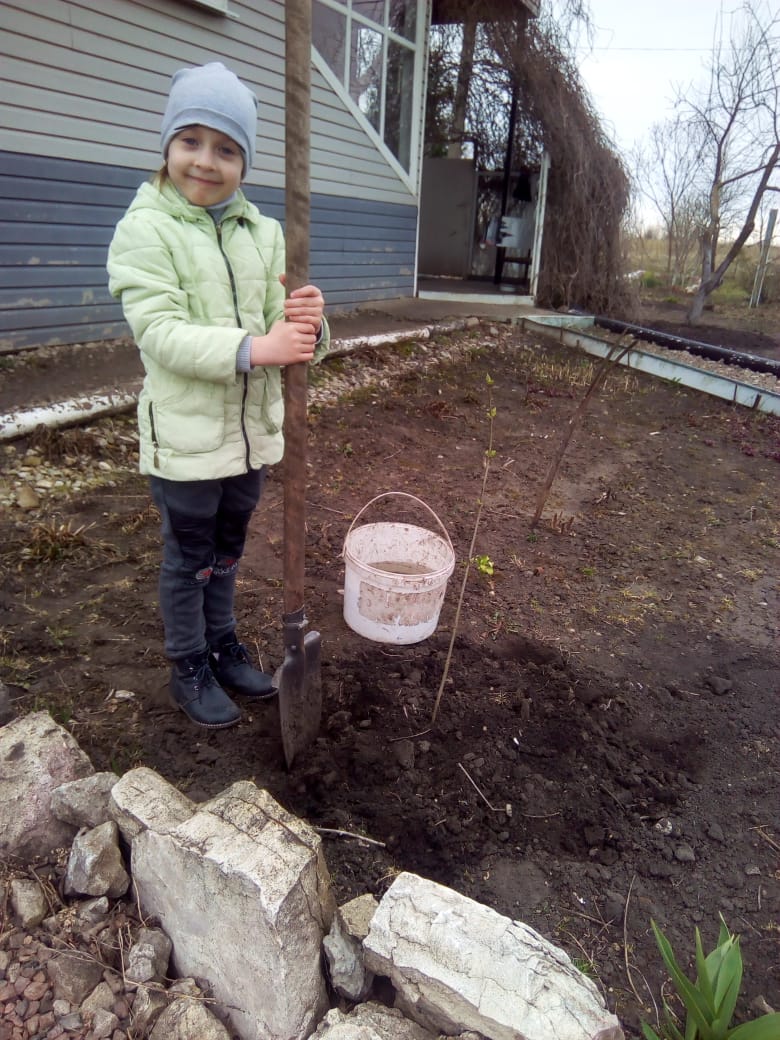 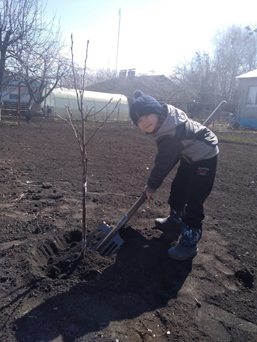 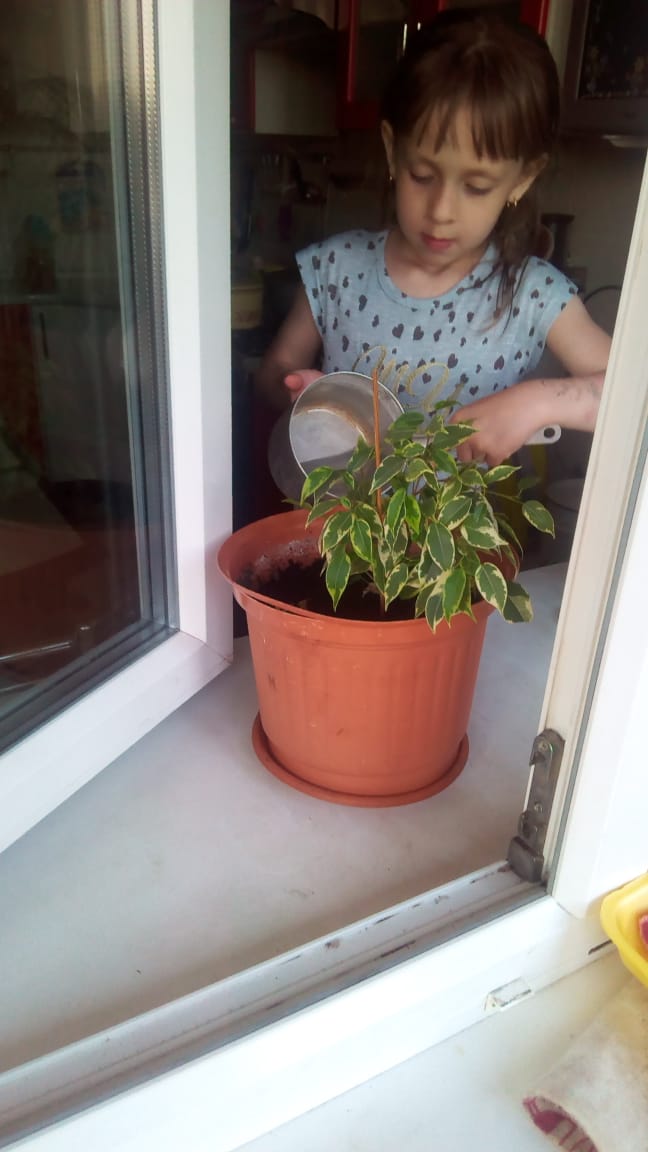 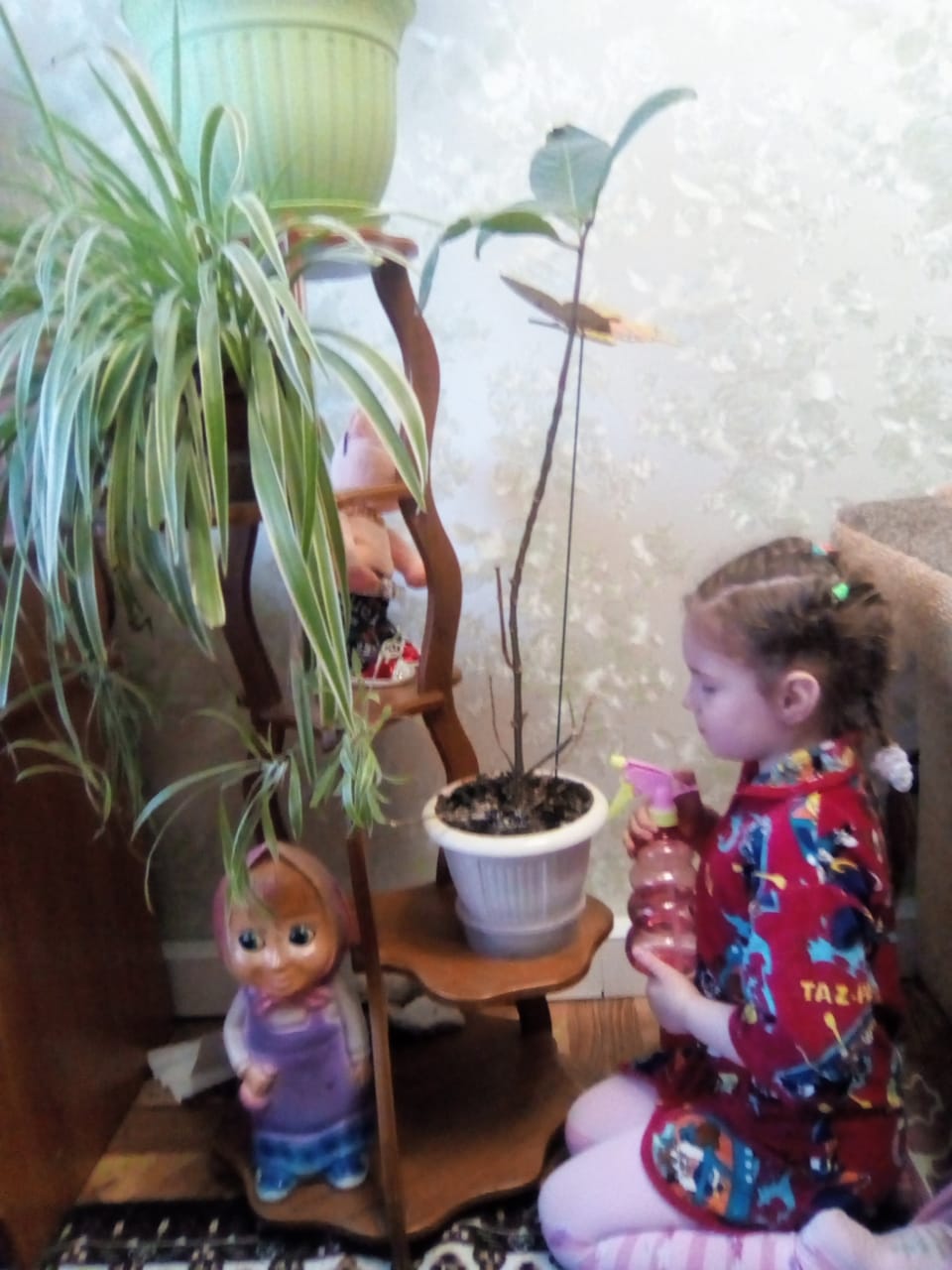 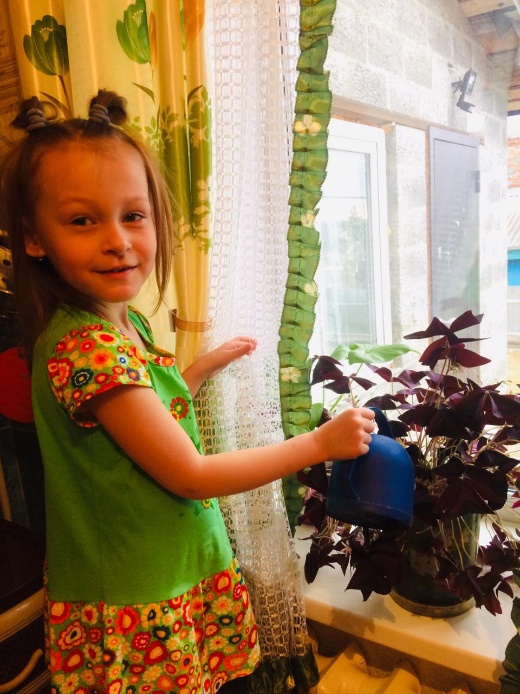 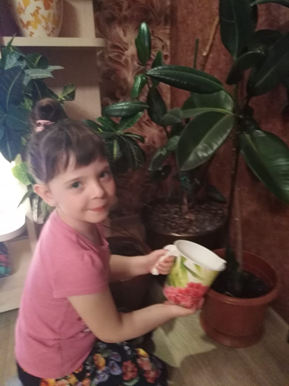 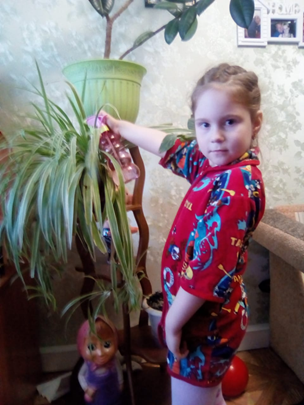 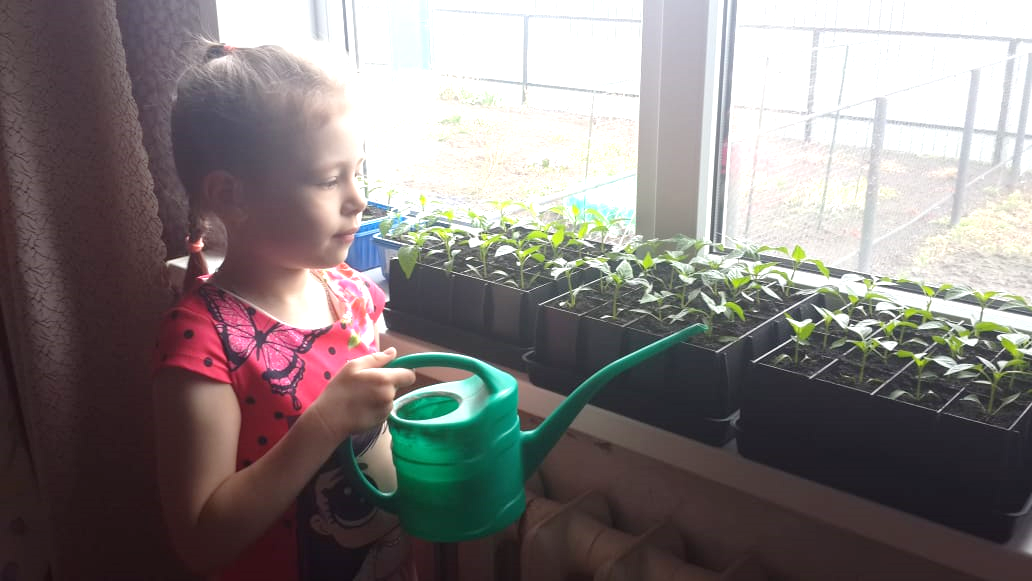 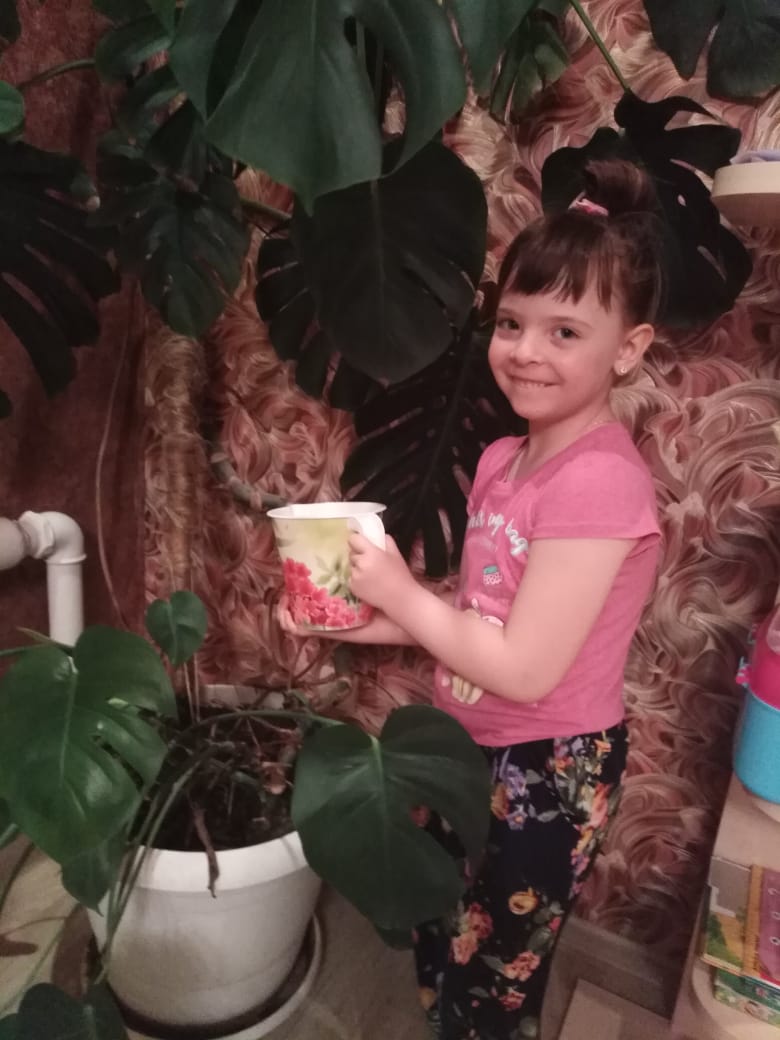 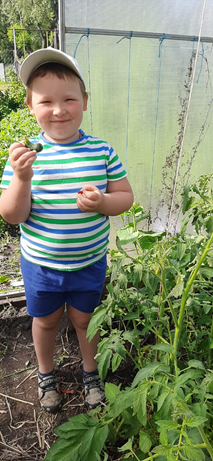 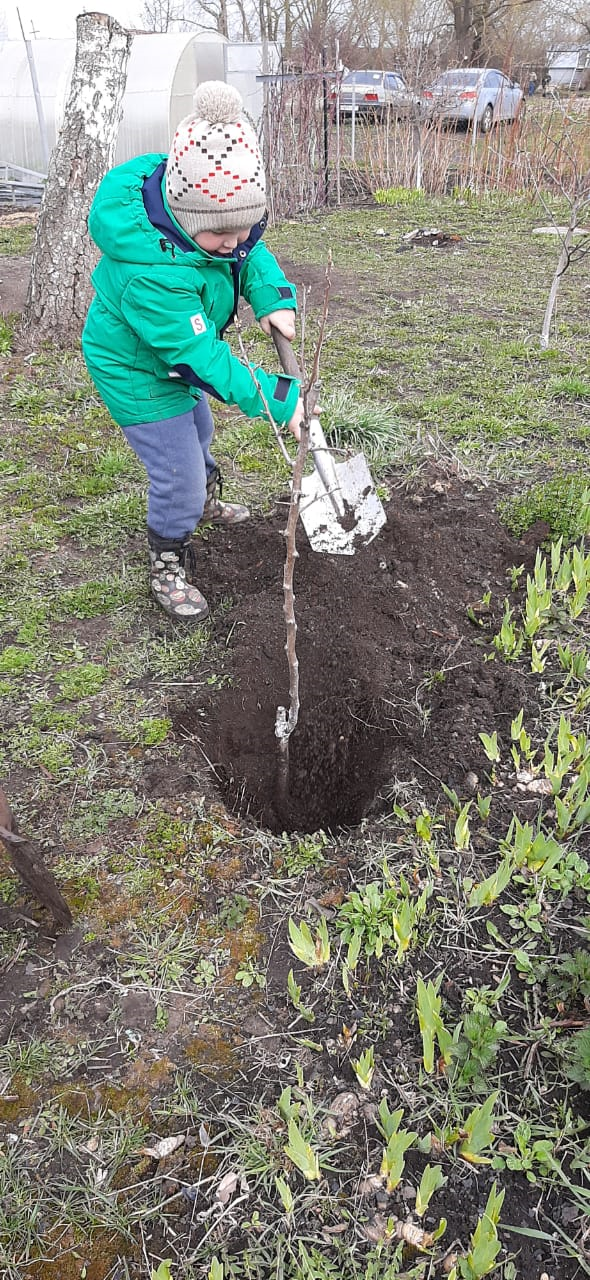 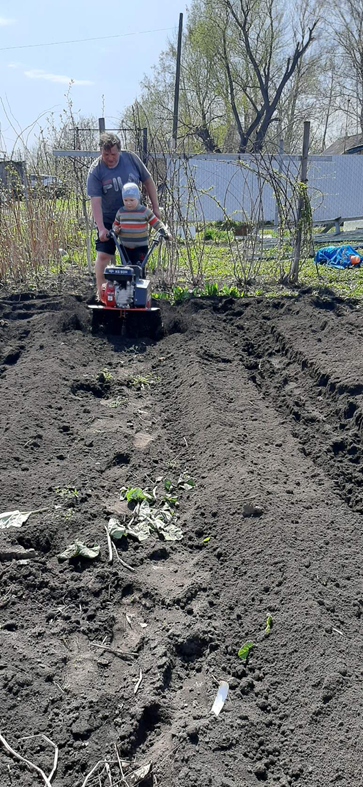 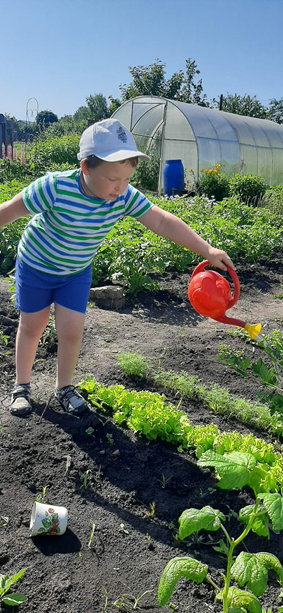 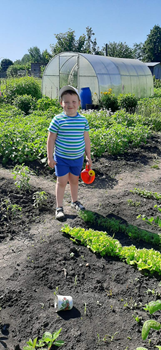 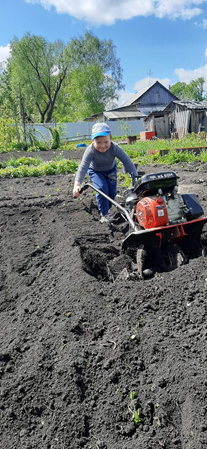 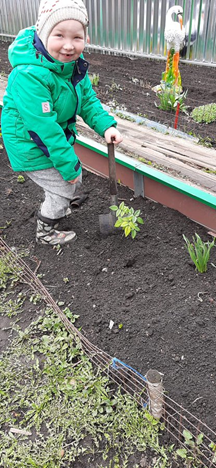 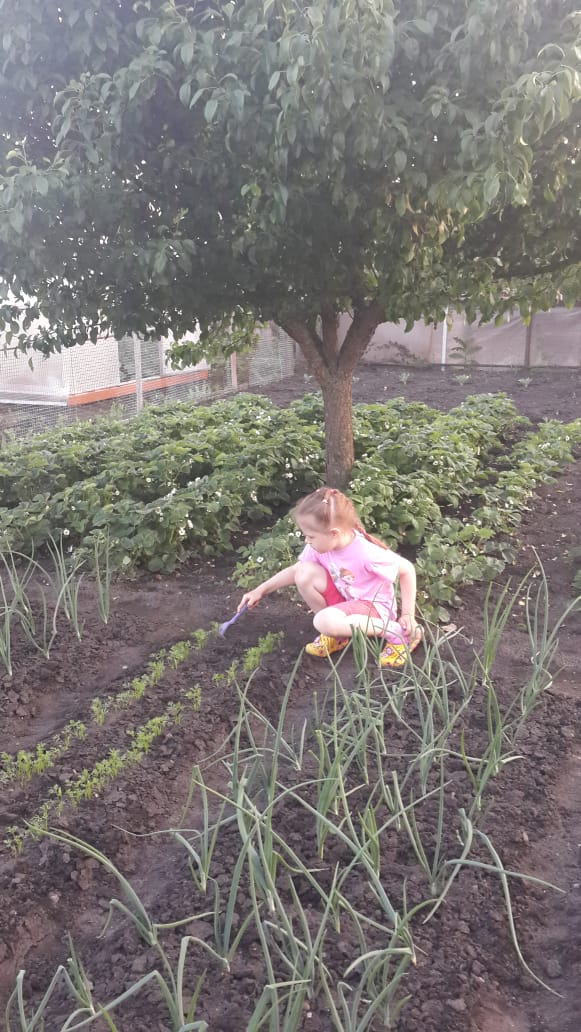 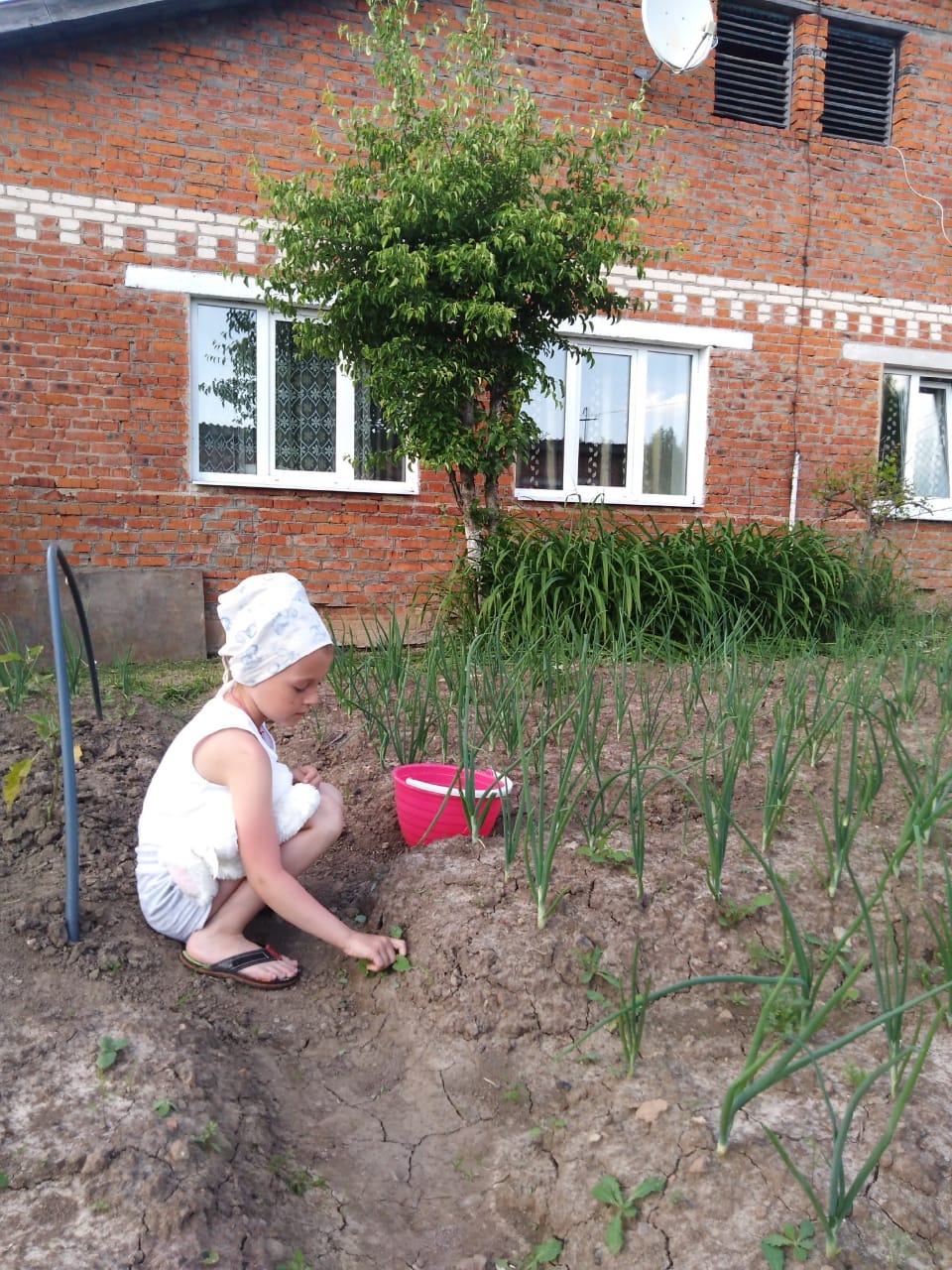 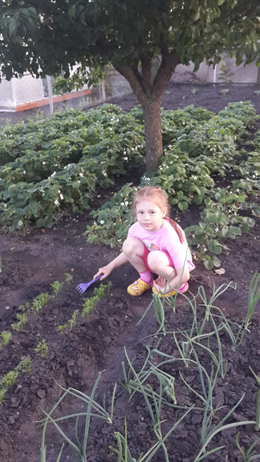 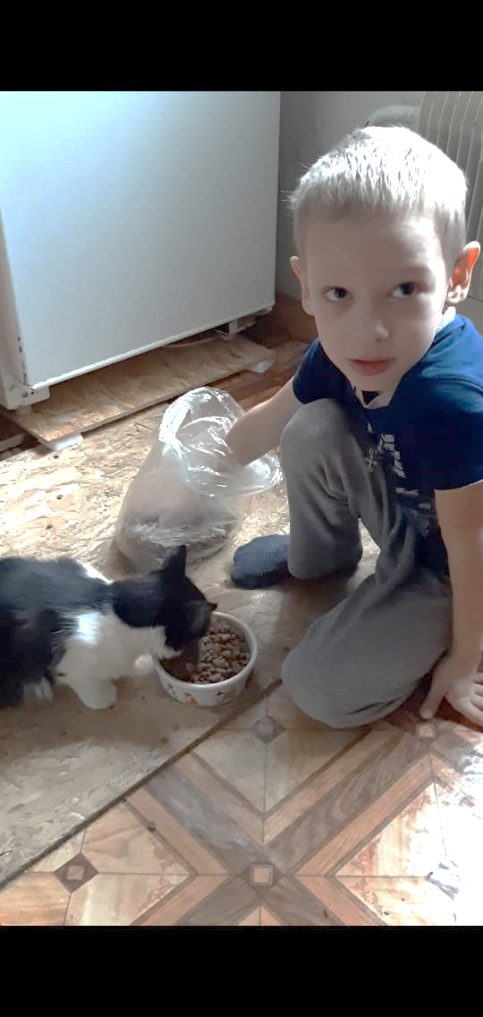 Ознакомления детей с жизнью  животных, наблюдения и освоения навыков по уходу за ними, то же труд в природе.
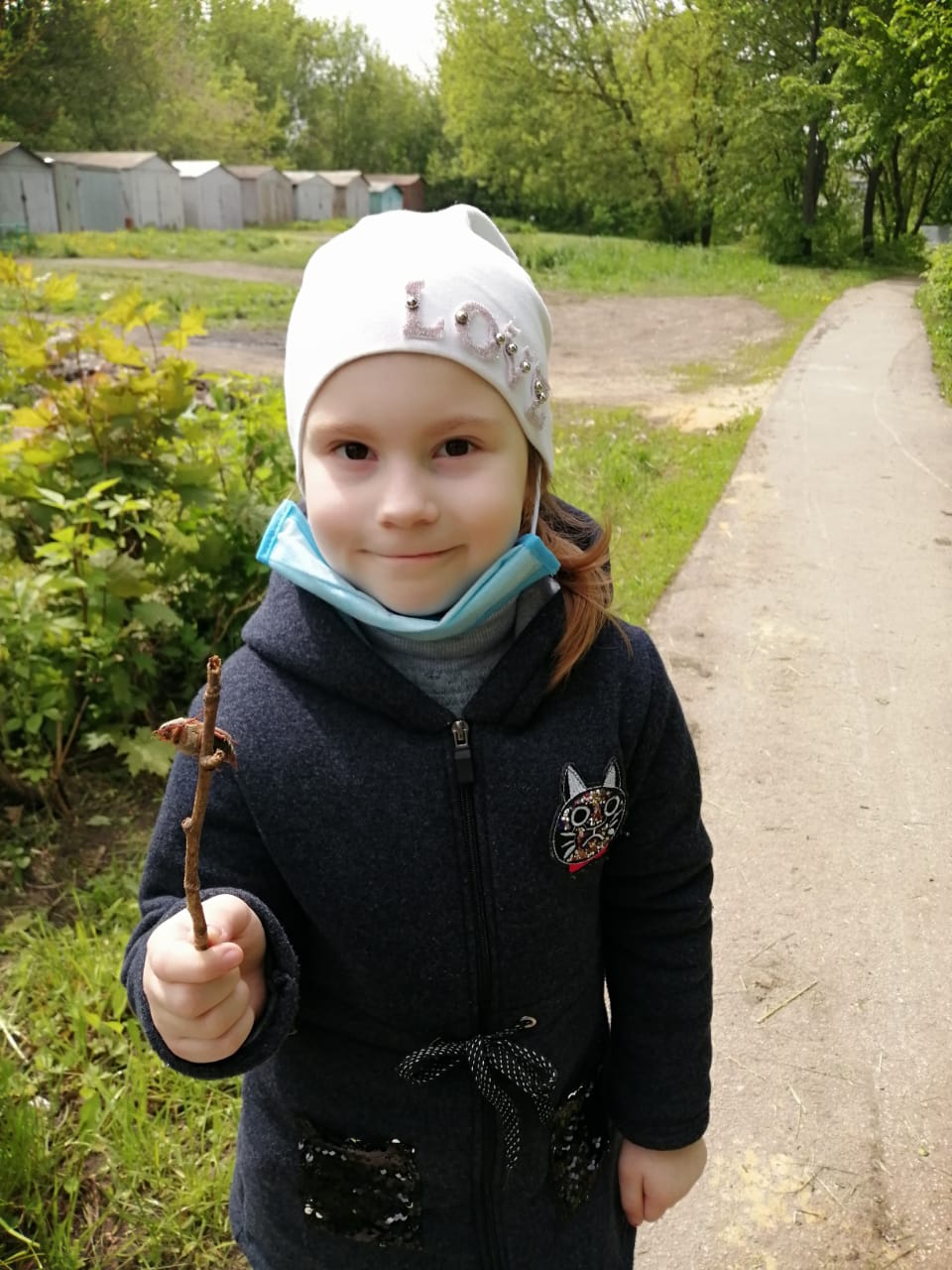 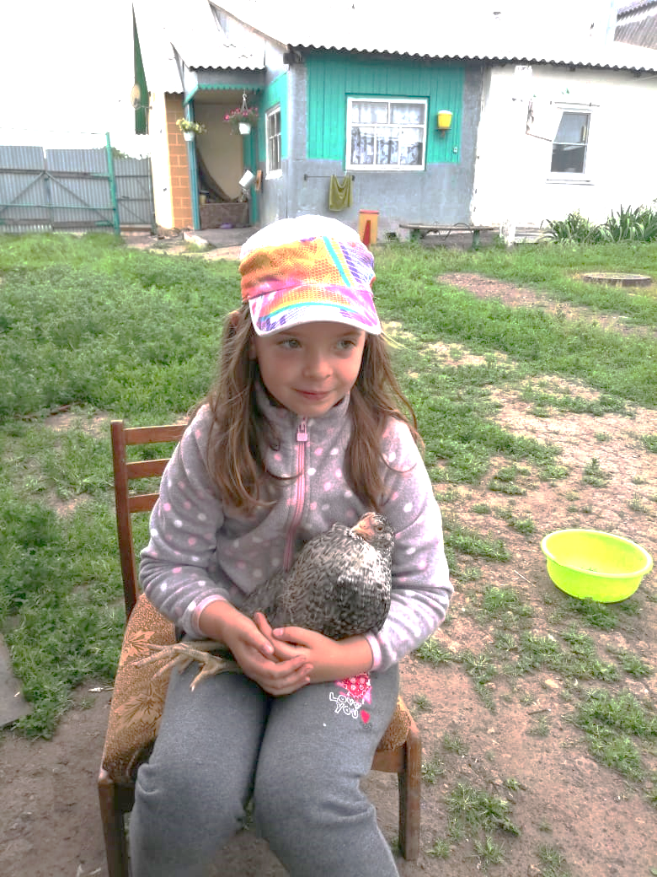 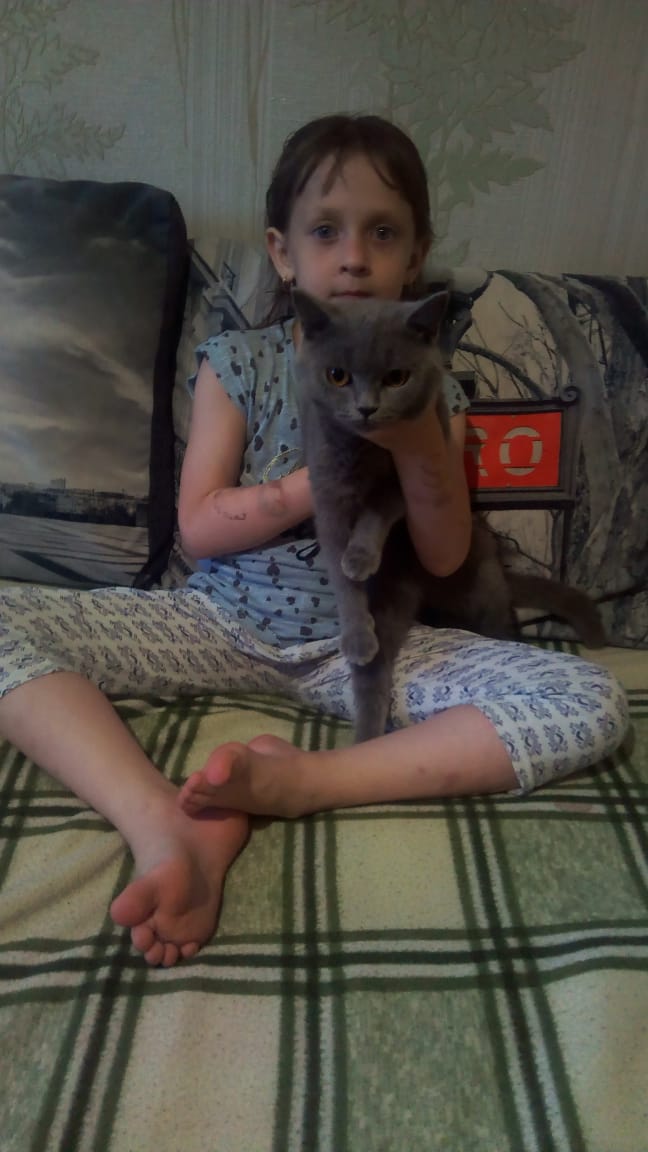 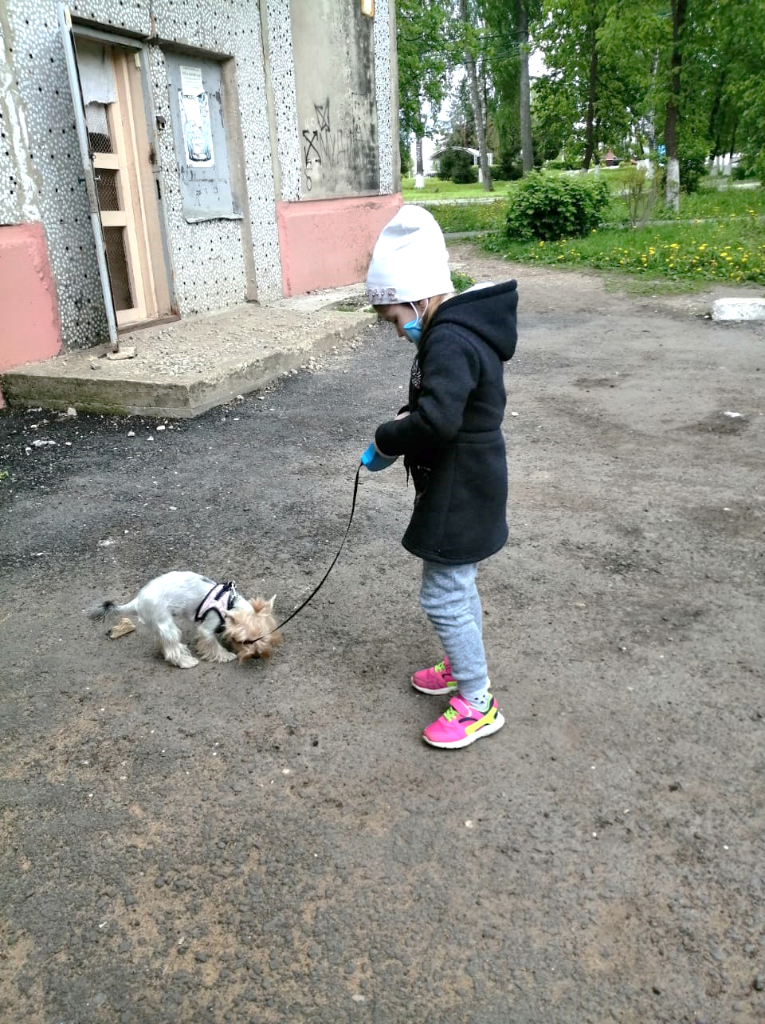